Intro to Kriging
Meghan Burke
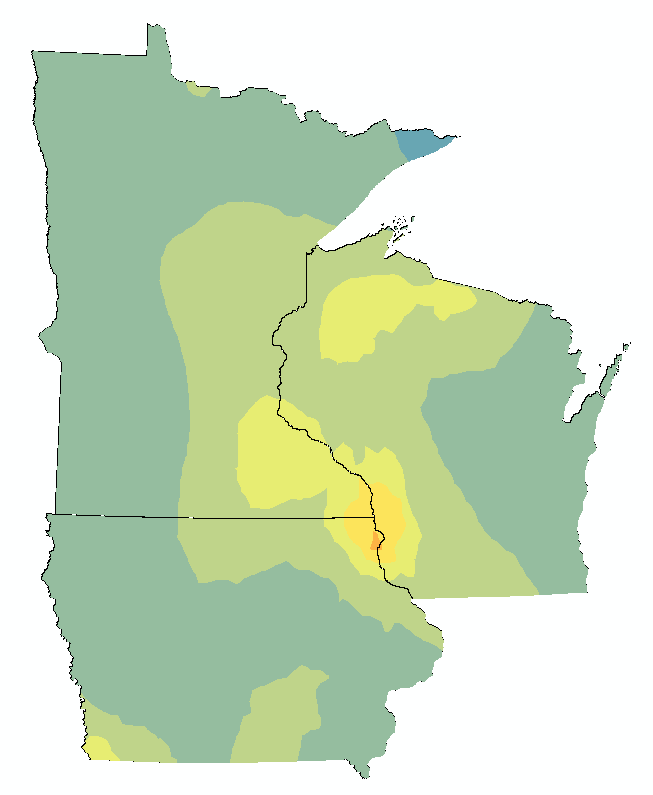 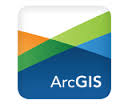 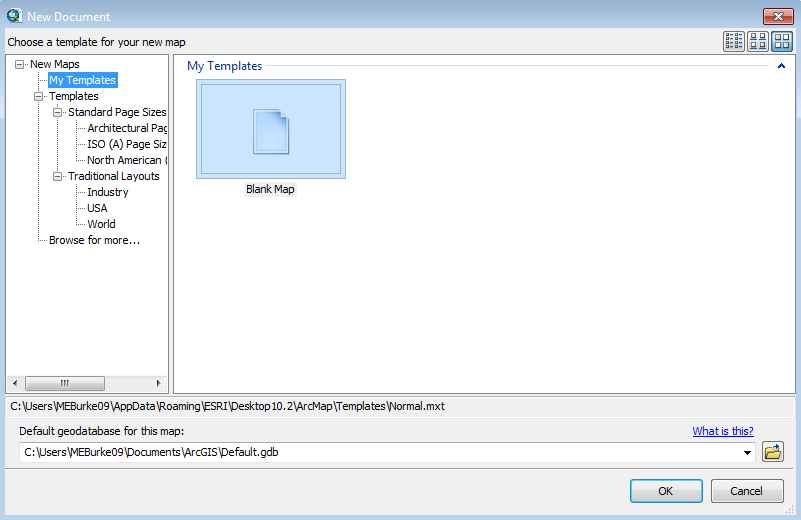 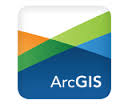 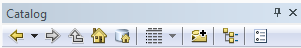 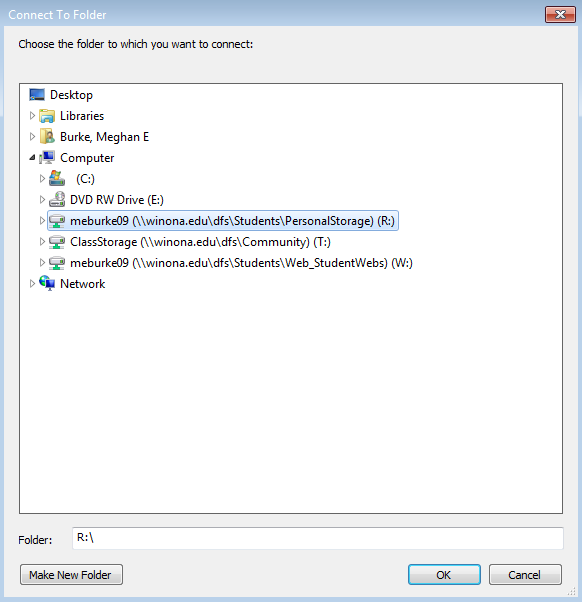 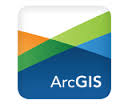 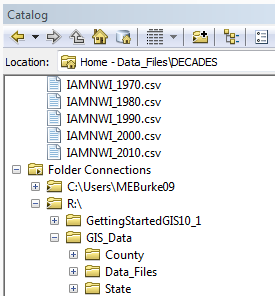 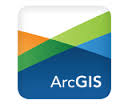 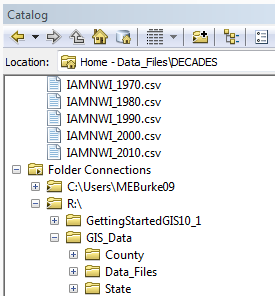 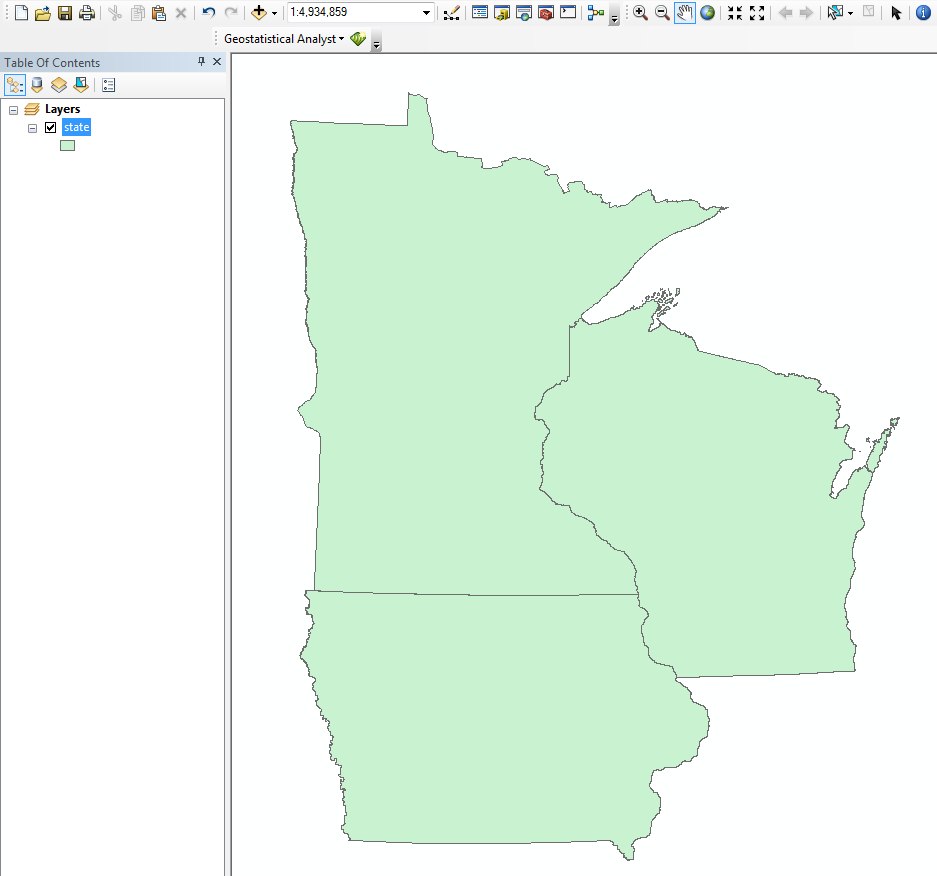 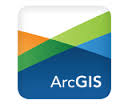 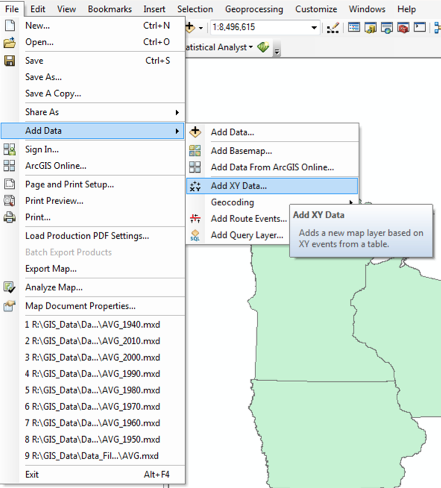 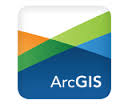 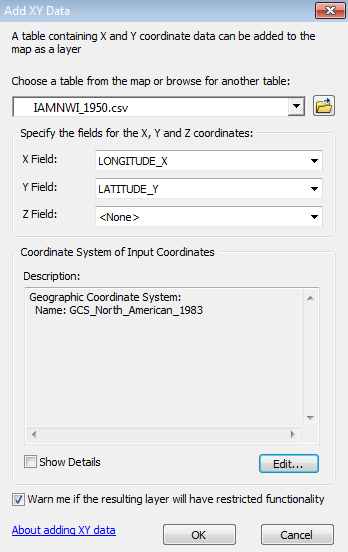 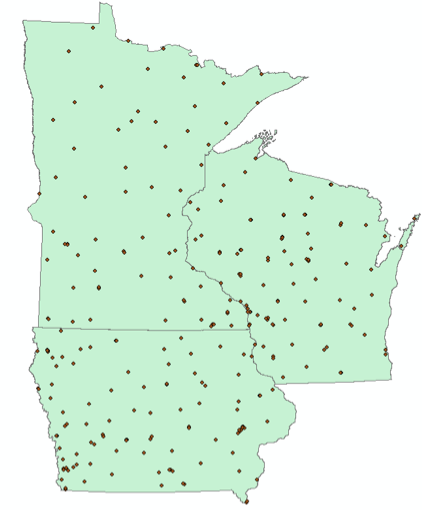 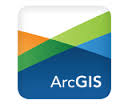 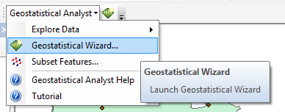 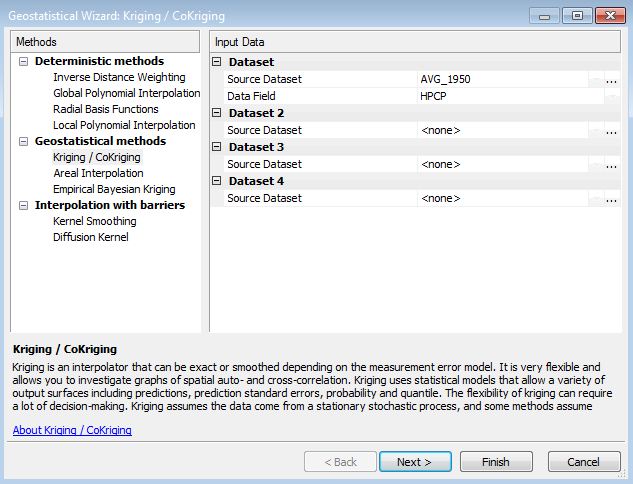 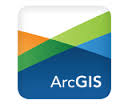 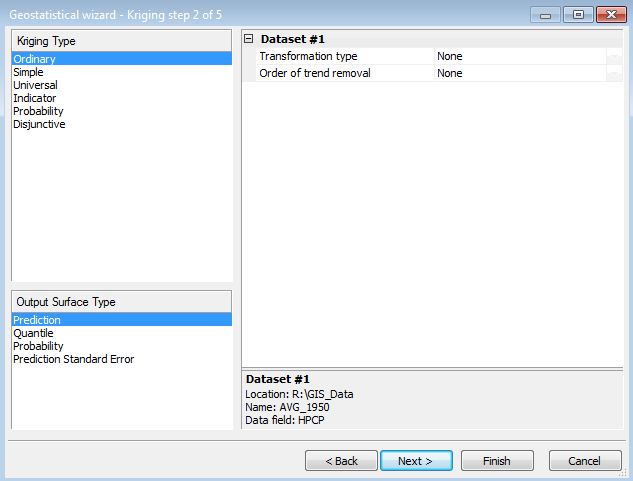 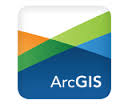 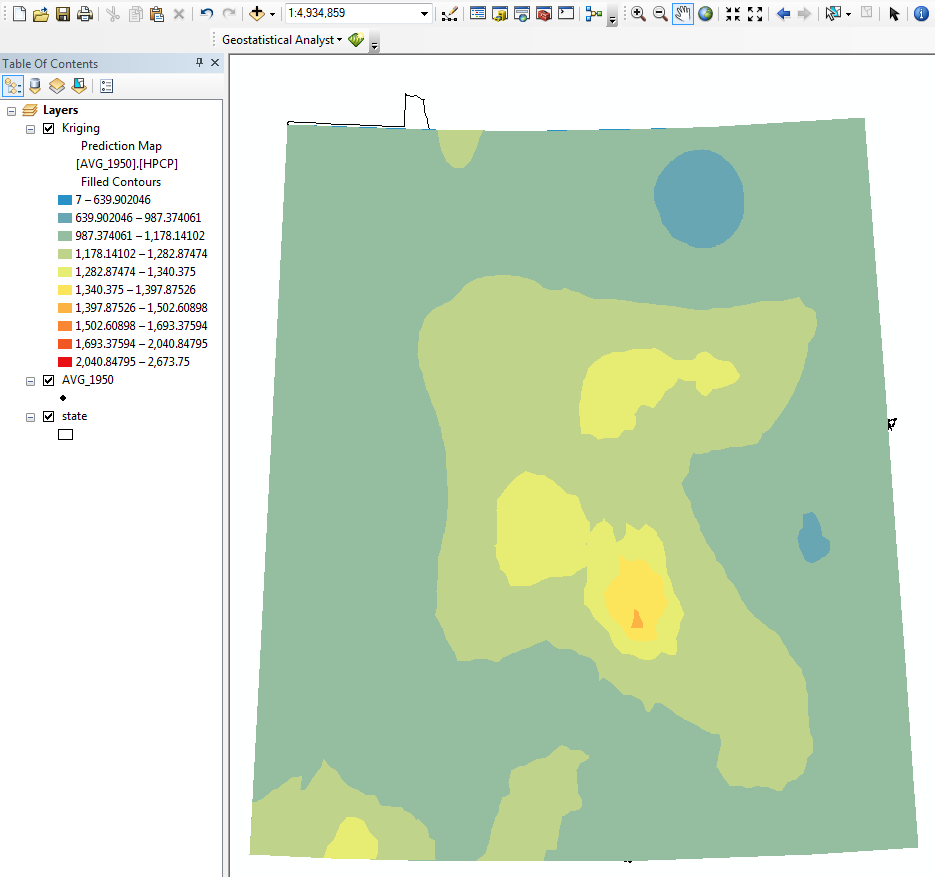 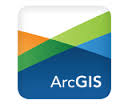 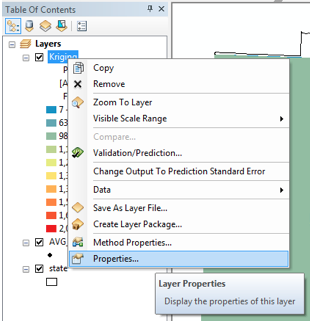 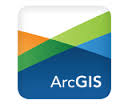 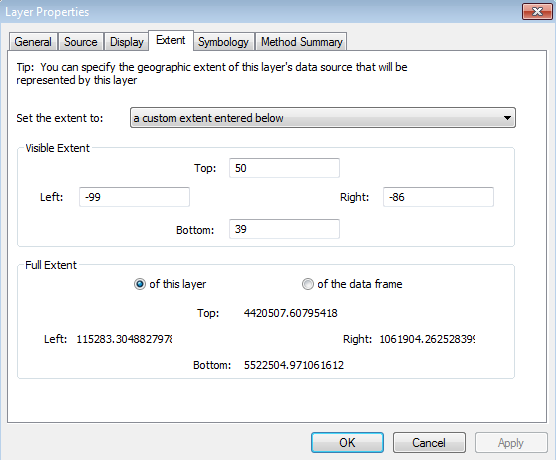 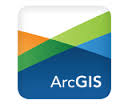 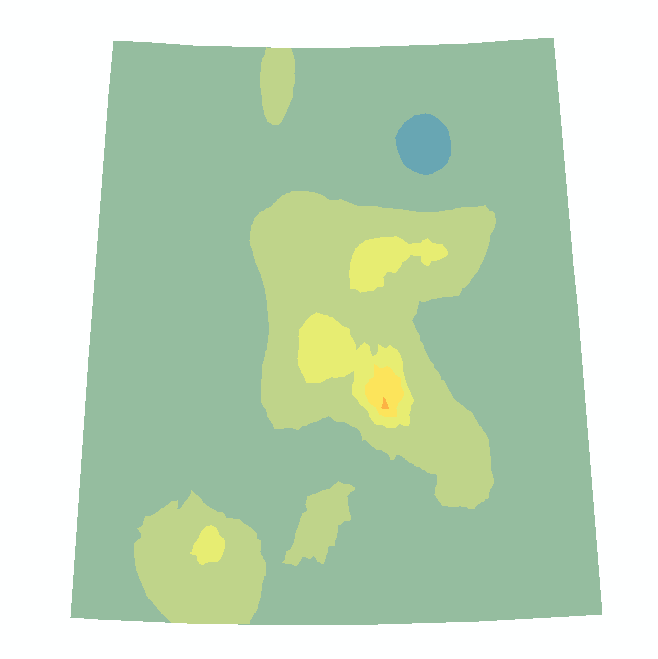 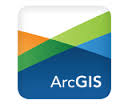 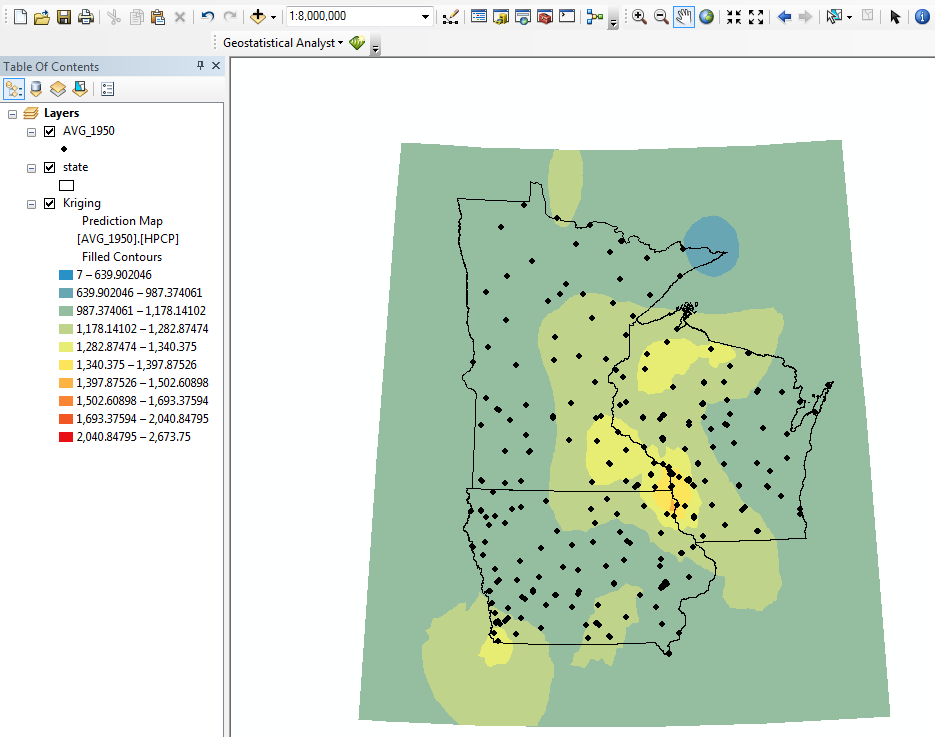 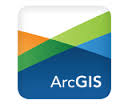 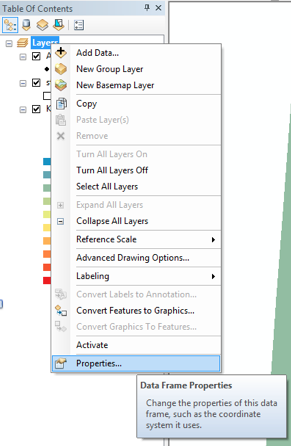 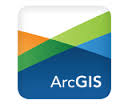 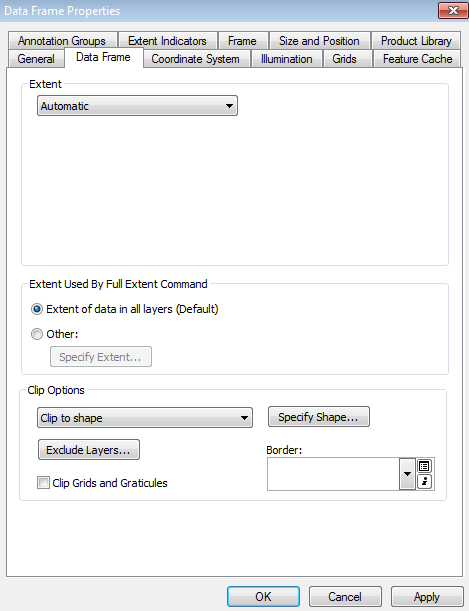 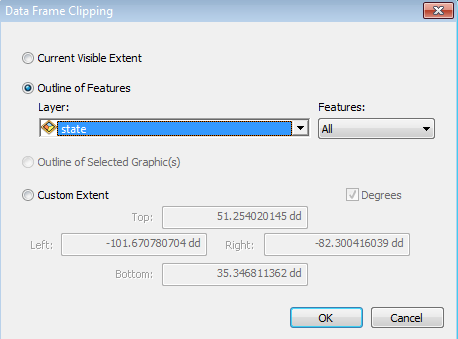 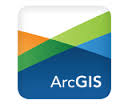 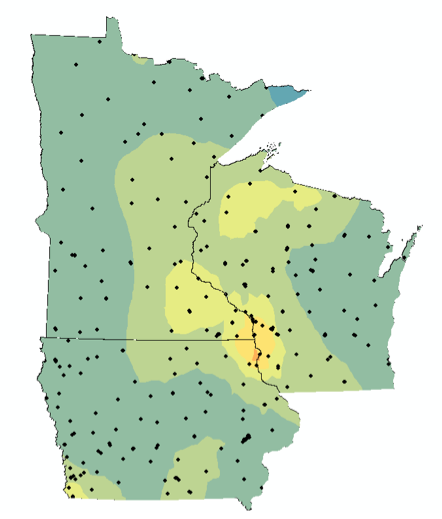 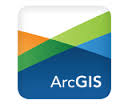 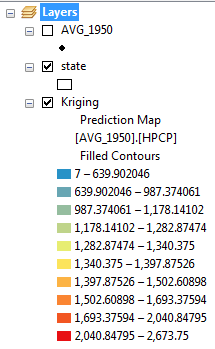 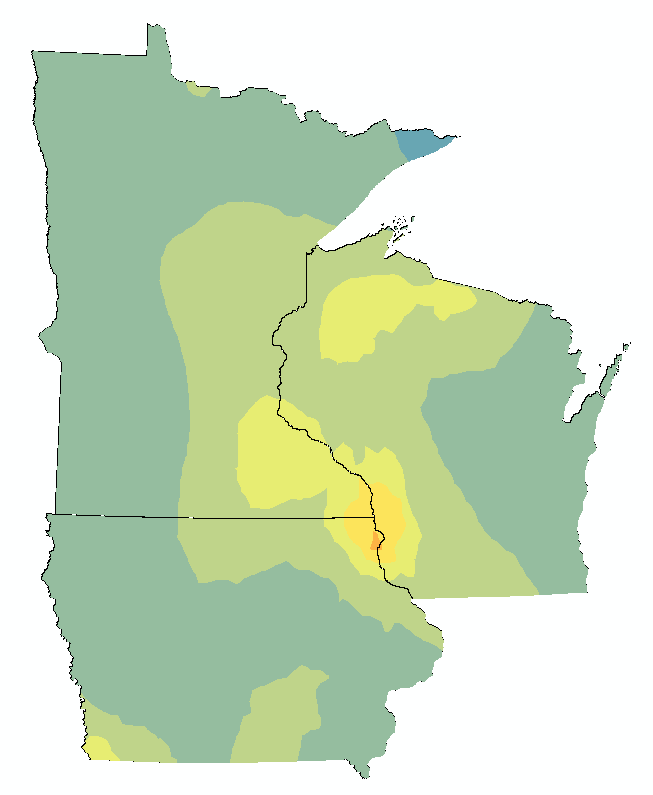 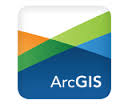